Alpha Omega AlphaGamma Florida ChapterUniversity of South FloridaMorsani College of Medicine
2016 Annual Induction Banquet
The Tampa Club, Tampa, Florida
Tuesday, April 19, 2016
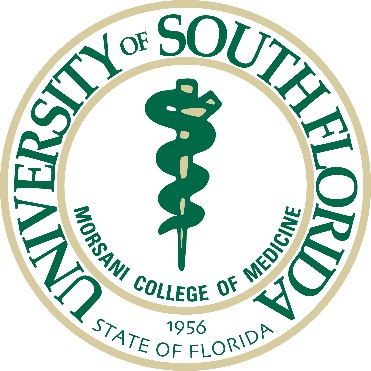 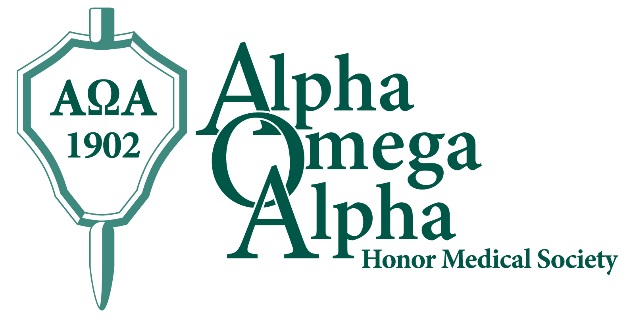 2016 Alumni Inductees Left to Right:  USF MCOM Dean Charles J. Lockwood, MD, MHCM; Alumnus Robert Fier, MD; USF MCOM AOA Councilor Catherine M. Lynch, MD Alumni not pictured:  Pedro “Tony” Piedra, MD; Alvin Wells, PhD, MD)
2016 Faculty Inductees  Left to Right:  James Mayer, MD; Kellee Oller, MD; Lynette Menezes, PhD; USF MCOM Dean Charles J. Lockwood, MD, MHCM; Michael La Rock, MD
2016 Fellows/Residents Inductees Left to Right:  Brian Kellogg, MD;  Alexandra Struass, MD; Kaley Tash, MD; USF MCOM Dean Charles J. Lockwood, MD, MHCM; Isabel Gross, MD; Kenneth Visalli, DO; USF MCOM AOA Councilor Catherine M. Lynch, MD
Class of 2016 Student Inductees:Left to Right Back Row: Elizabeth Nicole Teal, MD; Kathleen Pombier, MD; Jake Laun, MD; Seth Grubb, MD; Jacob Blount, MD; Casey Nagel, MD; Robert Casey Sullivan, MD; Mina Ehab Tadros, MD; William Christian Thomas, MD; Jonathan Koscso, MDLeft to Right Middle Row: Brianna Oliver, MD; Kathryn Grace Dean, MD; Alison K. Cullinane, MD; Chelsea Gorsline, MD; Miqi Wang, MD; Bindiya Patel, MD Left to Right Front Row: Viktor Flores, MD; Pamela Kim, MD; Keith Groshans, MD; Nicholas Govsyeyev, MD; Kathryn Rodriguez, MD; Jonathan Wischhusen, MD; Melissa Rosas, MDNot pictured: John Derek DeNigris, MD; Nick James, MD; Taylor Martin, MD; Matthew R. Thau, MD; Zachary Burden, MD; Cameron Paterson, MD
Class of 2017 Junior Student Inductees:Left to Right Back Row: Luis Gonzalez; Jacob Benedict; Andrew Mehlman; George Richard; Kyle Anchors; Peter Hanna; Nigel ArrudaLeft to Right Front Row: Thuy-Quynh Jennifer Le; Cady Welch; Steven Baltic; Mayssan Muftah; Kathleen McFaddenNot pictured: Alexander Guillaume
2016 AOA Gamma Florida Chapter Election:Left to Right:  Outgoing Vice President Jonathan Koscso; Outgoing President Elizabeth Nicole Teal; Incoming Vice President Jacob J. Benedict; Incoming President Cady Welch
2016 Visiting ProfessorLeft to Right:  Meredith B. Rosenthal, PhD, Professor of Health Economics and Policy, Associate Dean for Diversity, Harvard T. H. Chan School of Public Health; USF MCOM AOA Councilor Catherine M. Lynch, MD